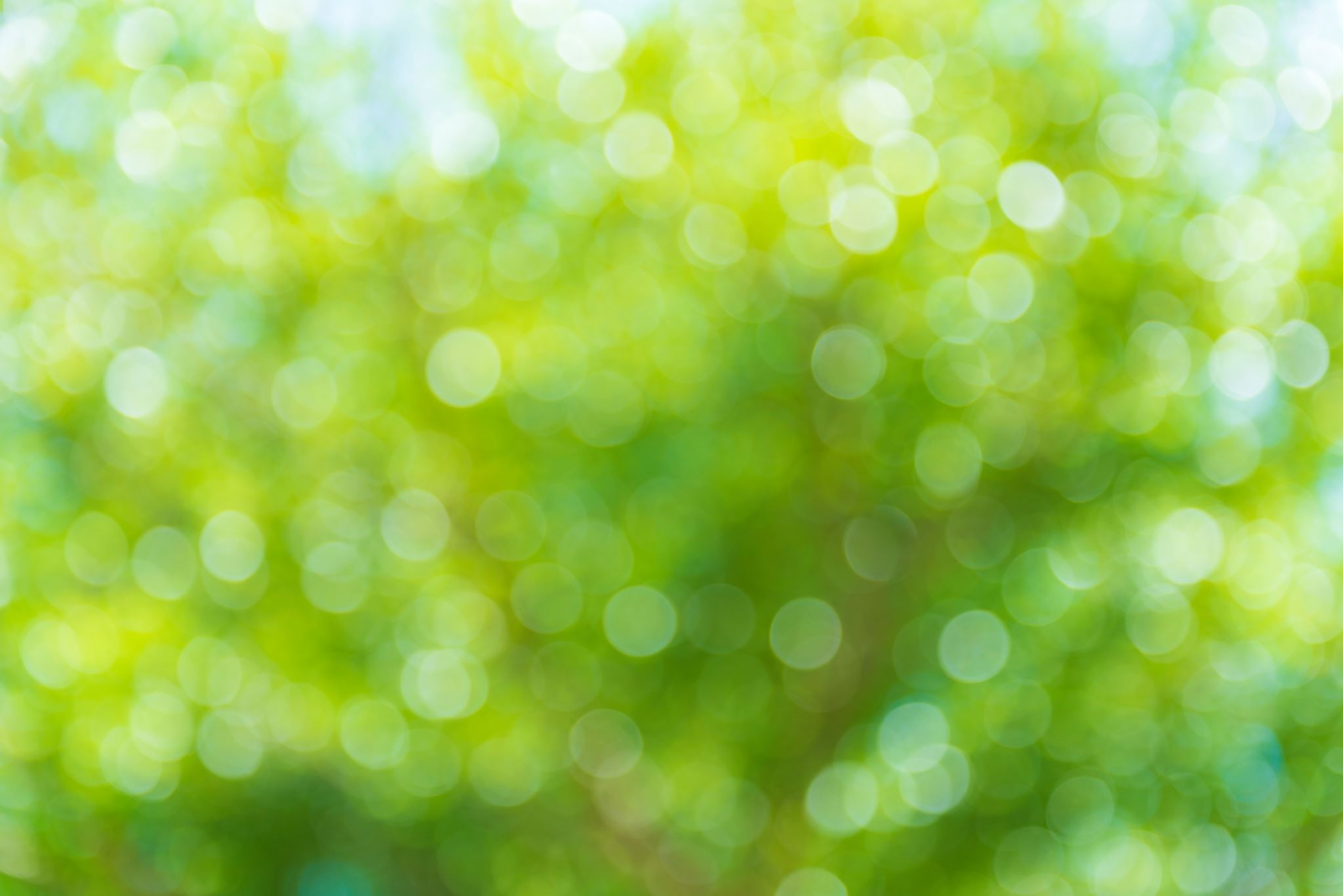 Yaklaşımlar
Sosyal Ekoloji
Sosyal Ekoloji
Murray Bookchin yeşil politik kuramın en etkili ve önde gelen temsilcile­rinden biridir. 
Diğer yaklaşımlar bir çok çevreci veya savunucuları tarafından geliştirilirken, sosyal ekoloji Murray Bookchin’in kendisi tarafından geliştiril­miştir. 
Ekolojik bir kriz ile karşı karşıya olduğumuzu belirtir.
Sosyal Ekoloji
Bookchin’e (1996, 1994, 1993) göre, ekolojik krizin nedenlerinin sadece nüfus artışı, teknolojik gelişme, tüketim, büyüme gibi faktörler değildir ve bu tür açıklamalar “sosyal patolojinin kendisini açıklamadan çok semptomlarını” ortaya koymanın ötesine gidemez.
Ona göre, ekolojik krizin gerçek nedeni toplumlarda varo­lan hiyerarşi ve tahakkümdür.
Ancak, Bookchin tarafından tanımlanan “eşitsizlik ve hiyerarşi” ekonomi temel alarak yapılan sınıf ve emeğin sömürüsünden farklıdır.
Sosyal Ekoloji
Bookchin Özgürlüğün Ekolojisi (1994) adlı kita­bında ilk çağlardan günümüzün modern toplumlarına kadar olan süreci in­celeyerek insan toplumlarında tahakküm ve hiyerarşinin ortaya çıkışını analiz ederek tezini geliştirmeye çalışmıştır. 
Bookchin’in savına göre, cinsel işbö­lümü ve kan bağına dayanan organik toplulukların yerini hiyerarşik ve sınıflı toplumlara bırakması insan-doğa ilişkisinin de bozulmasına yol açmıştır.
Sosyal Ekoloji
İnsanın insan üzerine kurduğu tahakküm aynı zamanda doğa üzerinde ta­hakküme yol açmıştır.
Hiyerarşi ve tahakkümün toplumdaki etkisi anlaşılmadıkça, ekolojik sorunlar ve bunların çözümü için bir şey yapma olanağı yoktur. Bookchin’e göre, insanın doğaya hükmetmesi, insanın insan üzerindeki, daha öncelerine gidersek, belki erkeğin kadın üzerindeki ve yaşlının genç üzerindeki tahak­kümünden kaynaklanır (Bookchin, 1996:63-64).
Sosyal Ekoloji
Ekolojik toplumun yaratılmasında, Bookchin hiyerarşinin ortadan kalk­ması gerektiğini çünkü bunun insan-doğa arasında özgür bir ilişkiyi engelle­diğini belirttik. Ancak bu tem sav bazı güçlükleri de ortaya çıkmaktadır. Eckersley (1992) bu tezin iki farklı şekilde yorumlanabileceğini belirtir. Birin­cisi, bu tür bir savın tutarlı olarak sürdürülmesi güç görünmektedir. İkin­cisi, bazı toplumlarda, örneğin köleci ve feodal toplumlarda hiyerarşi olsa bile, bu toplumların doğa ile daha uyumlu oldukları söylenebilir.
Sosyal Ekoloji
Sosyal ve ekolojik krizin çözülmesi için hiyerarşinin olmadığı yeni eko-toplulukla­rın kurulmasını önerir.
Eko-topluluğun temel özelliklerini ise Bookchin şöyle tanımlamaktadır: “Ekolojik bir toplum için üretimin ve yiyecek temininde biyo-bölgeler oluşturmalı, yerinden yöne­tim ilkesi benimsenmeli, uygun veya doğa ile dost teknolojiler kullanılmalı ve yüz yüze demokrasi biçimleri kurulmalıdır” (Bookchin, 1996:34). 
Bu tür ekolojik bir toplum yaratmak Bookchin için bir düş değil, zorunluluktur.
Kaynaklar
Bookchin, Murray, 1996, Ekolojik Bir Topluma Doğru, İstanbul: Ayrıntı Yayınları.
---------1994, Özgürlüğün Ekolojisi: Hiyerarşinin Ortaya Çıkısı ve Çözülüşü, İstanbul: Ayrıntı Yayınlan.
---------1993,   “What   is   Social   Ecology”,   in   M.E.   Zimmerman   (Edited), Environmental Philosophy: Animal Rights to Radical Ecology, Englewood: Ciffs: Prentice Hail.
Eckersley, Robyn, 1992, Environmentalism and Political Theory:- Toıvard an Ecocentric Approach, Albany: State University of New York Press.